Лекция 1
Общие сведения об объектном моделировании ИС
Диаграммы вариантов использования
Существует множество технологий и инструментальных средств, с помощью которых можно реализовать в некотором смысле оптимальный проект ИС, начиная с этапа анализа и заканчивая созданием программного кода системы. В большинстве случаев эти технологии предъявляют весьма жесткие требования к процессу разработки и используемым ресурсам, а попытки трансформировать их под конкретные проекты оказываются безуспешными. Эти технологии представлены CASE-средствами верхнего уровня или CASE-средствами полного жизненного цикла (upper CASE tools или full life-cycle CASE tools). Они не позволяют оптимизировать деятельность на уровне отдельных элементов проекта, и, как следствие, многие разработчики перешли на так называемые CASE-средства нижнего уровня (lower CASE tools). Однако они столкнулись с новой проблемой — проблемой организации взаимодействия между различными командами, реализующими проект.

Унифицированный язык объектно-ориентированного моделирования Unified Modeling Language (UML) явился средством достижения компромисса между этими подходами. Существует достаточное количество инструментальных средств, поддерживающих с помощью UML жизненный цикл информационных систем, и, одновременно, UML является достаточно гибким для настройки и поддержки специфики деятельности различных команд разработчиков.

Создание UML началось в октябре 1994 г., когда Джим Рамбо и Гради Буч из Rational Software Corporation стали работать над объединением своих методов OMT и Booch. В настоящее время консорциум пользователей UML Partners включает в себя представителей таких грандов информационных технологий, как Rational Software, Microsoft, IBM, Hewlett-Packard, Oracle, DEC, Unisys, IntelliCorp, Platinum Technology.
Язык UML
UML представляет собой объектно-ориентированный язык моделирования, обладающий следующими основными характеристиками:
является языком визуального моделирования, который обеспечивает разработку репрезентативных моделей для организации взаимодействия заказчика и разработчика ИС, различных групп разработчиков ИС;
 содержит механизмы расширения и специализации базовых концепций языка.

UML — это стандартная нотация визуального моделирования программных систем, принятая консорциумом Object Managing Group (OMG) осенью 1997 г., и на сегодняшний день она поддерживается многими объектно-ориентированными CASE-продуктами.

UML включает внутренний набор средств моделирования, которые сейчас приняты во многих методах и средствах моделирования. Эти концепции необходимы в большинстве прикладных задач, хотя не каждая концепция необходима в каждой части каждого приложения. 

Пользователям языка предоставлены возможности:
строить модели на основе средств ядра, без использования механизмов расширения для большинства типовых приложений;
добавлять при необходимости новые элементы и условные обозначения, если они не входят в ядро, или специализировать компоненты, систему условных обозначений (нотацию) и ограничения для конкретных предметных областей.
Интегрированная модель сложной системы в нотации языка UML
Типы диаграмм
Стандарт UML предлагает  следующий  набор  диаграмм для моделирования:
диаграммы  вариантов  использования (use case diagrams) – для моделирования  бизнес-процессов  организации  и  требований к создаваемой системе);
диаграммы  классов (class diagrams) –  для  моделирования статической структуры  классов системы и связей между ними;
диаграммы поведения системы (behavior diagrams):
диаграммы взаимодействия (interaction diagrams):
диаграммы последовательности (sequence diagrams) и
кооперативные  диаграммы (collaboration diagrams) – для моделирования  процесса  обмена  сообщениями между объектами;
диаграммы  состояний (statechart diagrams)  – для моделирования  поведения объектов  системы  при  переходе из одного состояния в другое;
диаграммы  деятельностей (activity diagrams) – для моделирования  поведения  системы  в  рамках  различных вариантов использования, или моделирования деятельностей;
диаграммы реализации (implementation diagrams):
диаграммы  компонентов (component diagrams) – для моделирования иерархии компонентов (подсистем) системы;
диаграммы  развертывания (deployment diagrams) – для моделирования физической архитектуры системы.
Диаграммы вариантов использования
Понятие  варианта  использования (use case)  впервые  ввел Ивар Якобсон  и придал  ему  такую  значимость,  что  в  настоящее  время вариант  использования  превратился  в  основной  элемент  разработки и планирования проекта.

Вариант  использования  представляет  собой  последовательность действий (транзакций),  выполняемых  системой  в  ответ  на  событие, инициируемое  некоторым  внешним  объектом (действующим  лицом). 

Вариант  использования  описывает  типичное  взаимодействие между пользователем  и  системой.  В  простейшем  случае  вариант использования определяется в процессе обсуждения с пользователем тех функций, которые он хотел бы реализовать. На языке UML вариант использования изображают следующим образом:
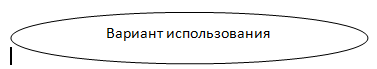 Диаграммы вариантов использования
Действующее лицо (actor) – это роль, которую пользователь играет по отношению к системе. Действующие лица представляют собой 
роли, а не  конкретных  людей  или  наименования  работ.  Несмотря  на 
то,  что на диаграммах  вариантов  использования  они  изображаются  в 
 виде стилизованных  человеческих  фигурок,  действующее  лицо  
может  также быть  внешней  системой,  которой  необходима  некоторая  информация от данной системы. Показывать на диаграмме действующих лиц следует только  в  том  случае,  когда  им  действительно  необходимы  некоторые варианты использования.  На языке UML действующие лица представляют в виде фигур:
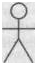 Действующие  лица
Действующие  лица  делятся  на  три  
основных  типа:
пользователи;
системы;
другие системы, взаимодействующие с данной;
время.
Время становится действующим лицом, если от него зависит запуск каких-либо событий в системе.
Связи  между  вариантами  исполь-зования  и  действующими лицами
В  языке UML  на  диаграммах  вариантов  использования поддерживается несколько  типов  связей  между  элементами  диаграммы. Это  связи  коммуникации (communication),  включения (include), расширения (extend) и обобщения (generalization).
Связь  коммуникации –  это  связь  между  вариантом  использования и действующим лицом. На языке UML связи коммуникации показывают с помощью однонаправленной ассоциации (сплошной линии).
Пример связи коммуникации
Связь  включения  применяется  в  тех  ситуациях,  когда  имеется какой-либо фрагмент поведения системы, который повторяется более чем в одном  варианте  использования.  С  помощью  таких  связей  обычно моделируют  многократно  используемую  функциональность
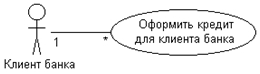 Пример связи включения и расширения
Связь  расширения  применяется  при  описании  изменений в нормальном поведении системы. Она позволяет варианту использования только  при необходимости  использовать  функциональные  возможности другого.
Пример связи обобщения
С  помощью  связи  обобщения  показывают,  что  у  нескольких действующих лиц имеются общие черты.
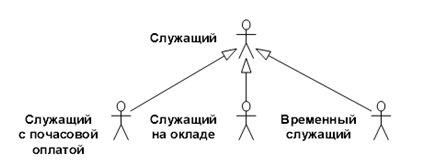